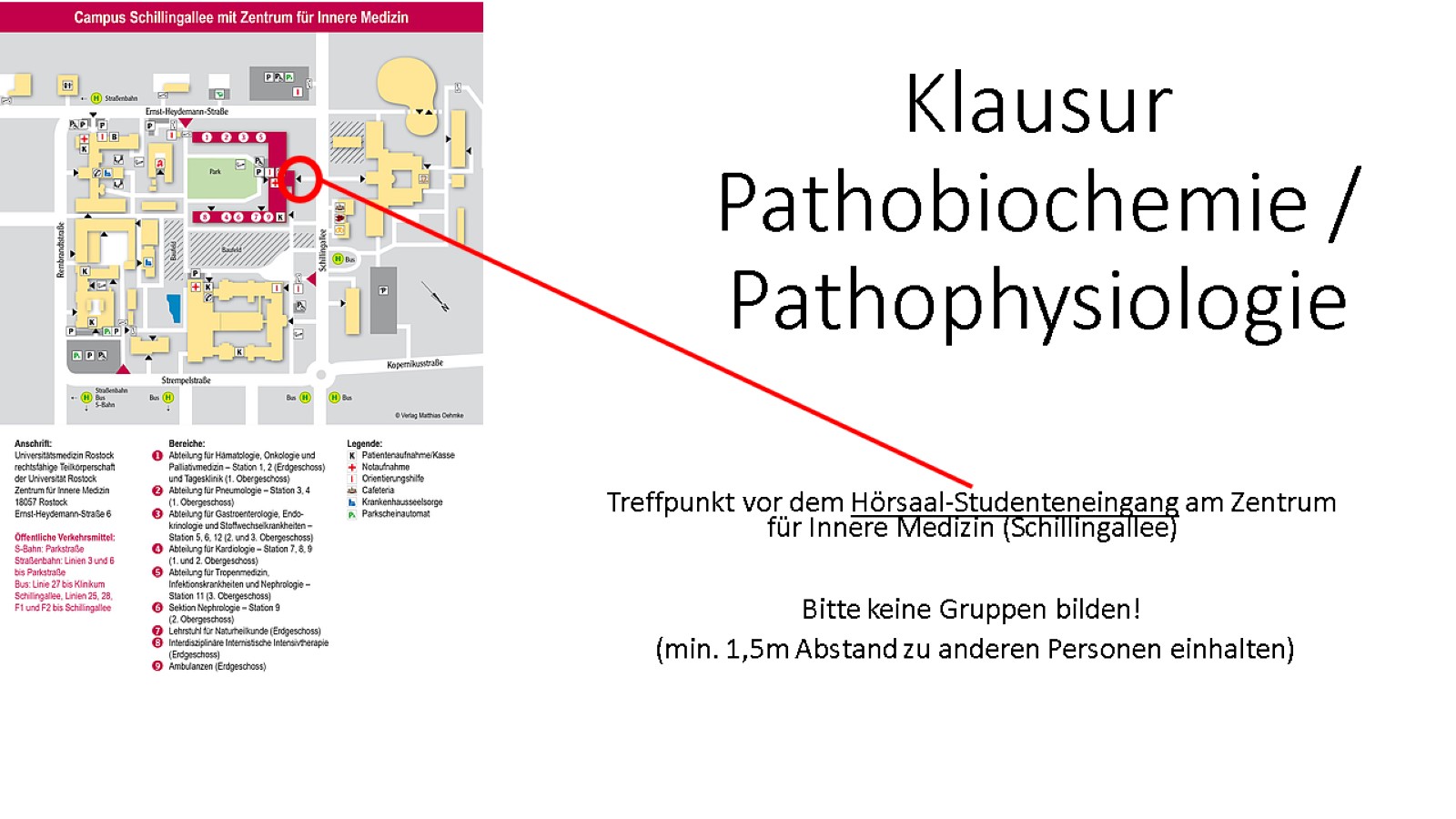 Klausur Pathobiochemie / Pathophysiologie
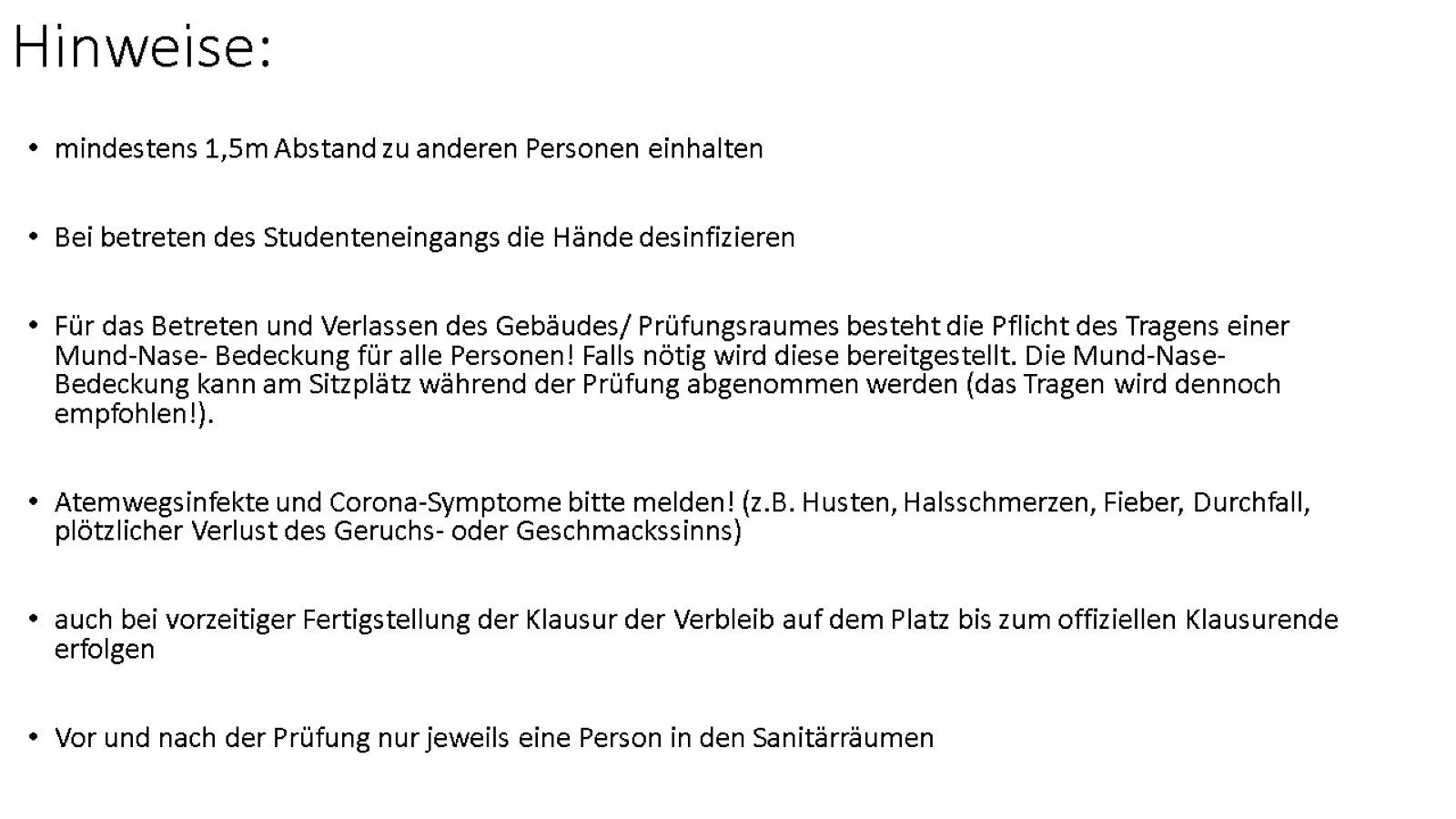 Hinweise:
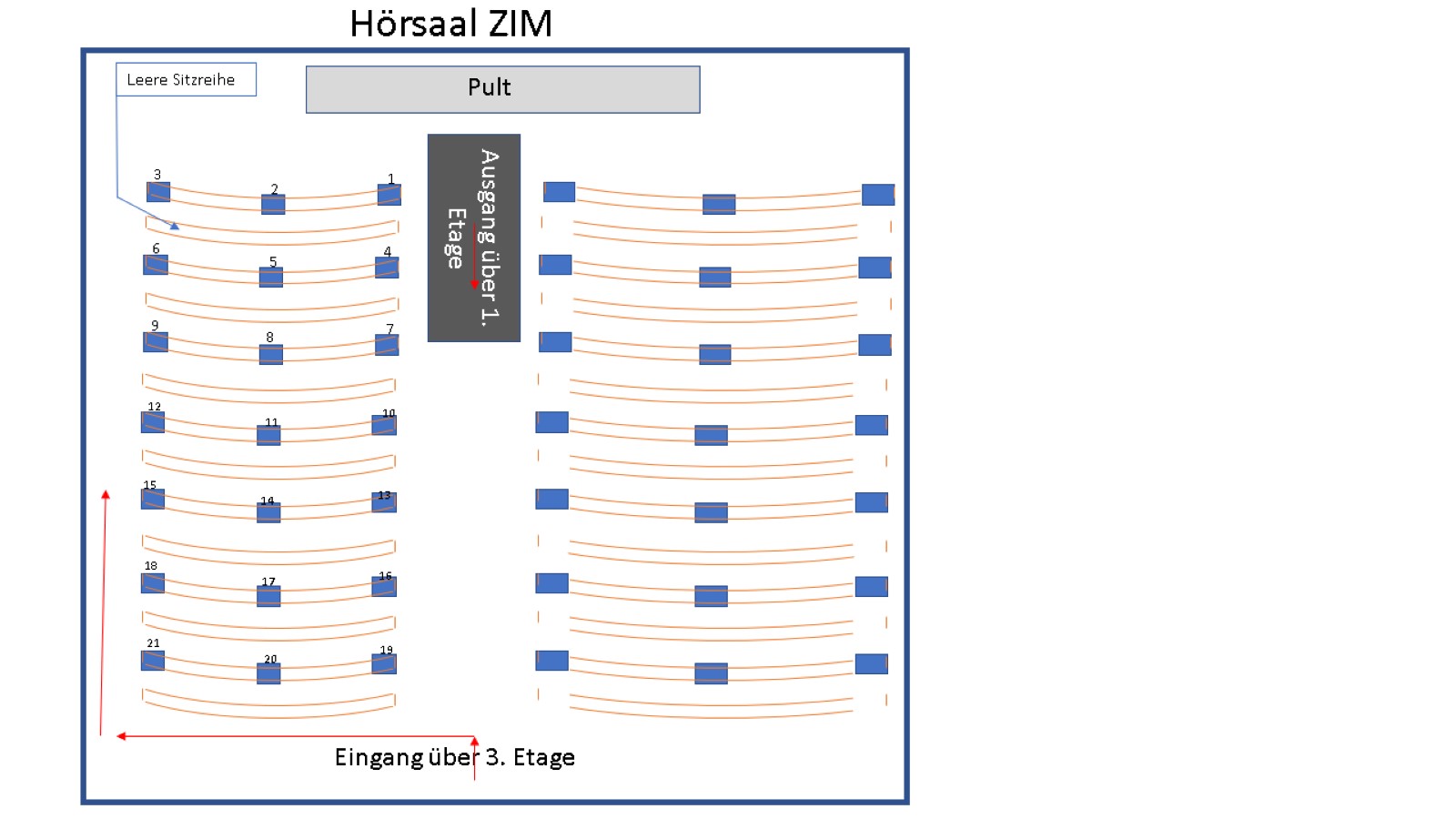 Oberer Eingang 3. Etage
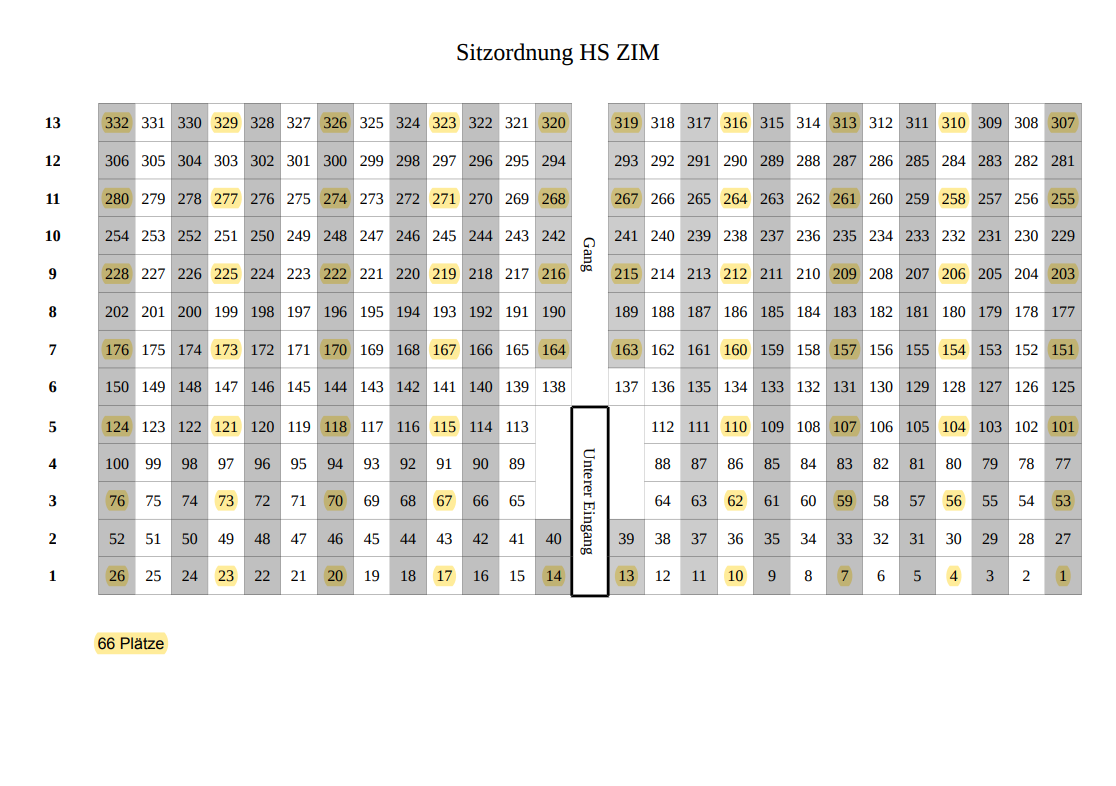 19
20
21
16
17
18
13
14
15
10
12
11
9
7
8
4
5
6
1
2
3
Pult